Грибы
Перевозчикова 
Альбина Акрамовна
Опята
Нет грибов дружней, чем эти,
Знают взрослые и дети, - 
На пеньках растут в лесу,
Как веснушки на носу.
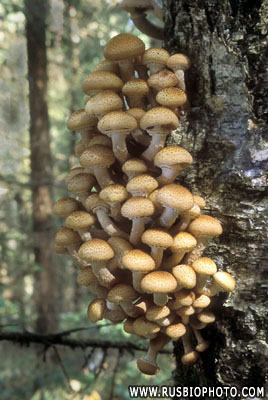 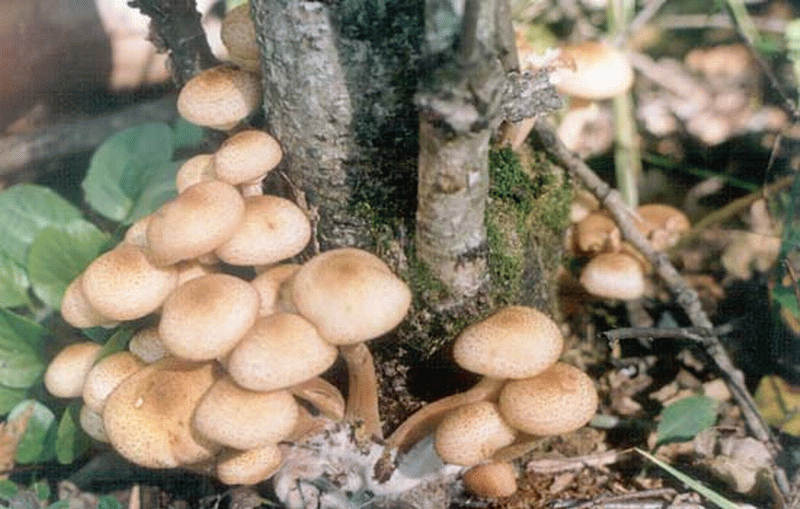 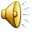 Есть гриб почти домашний – 
Сажайте хоть на пашне,
Хоть под яблоней в саду,
Хоть у стежки, на ходу.
Шампиньоны
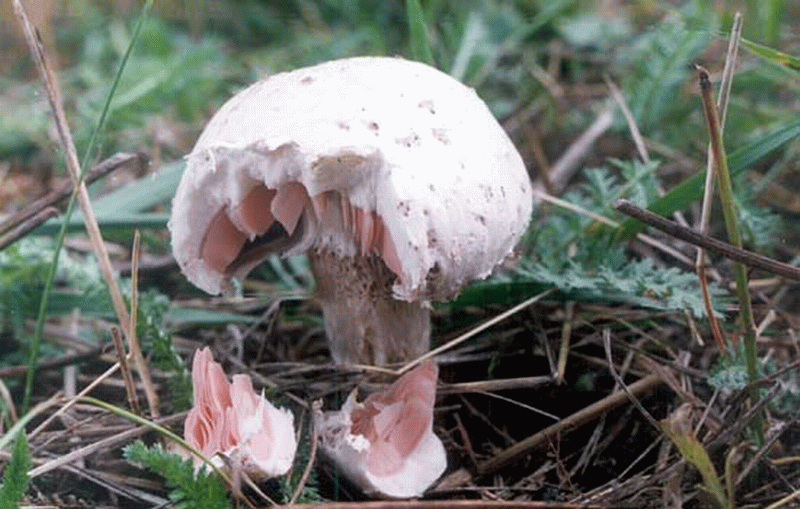 Мухомор
Гордо встал на ножке крепкой
В фартучке и красной кепке
Раскрасавец удалой,
Вид приятный норов злой.
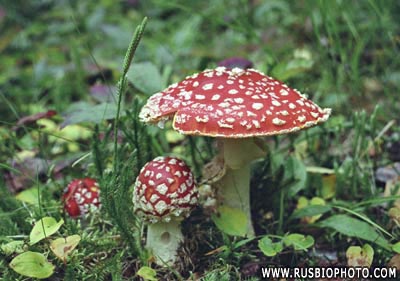 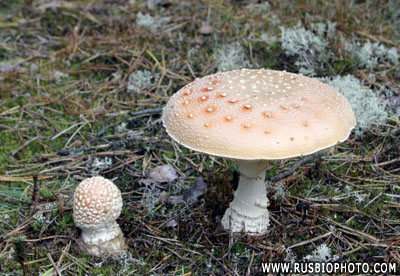 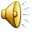 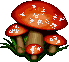 Поганки
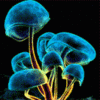 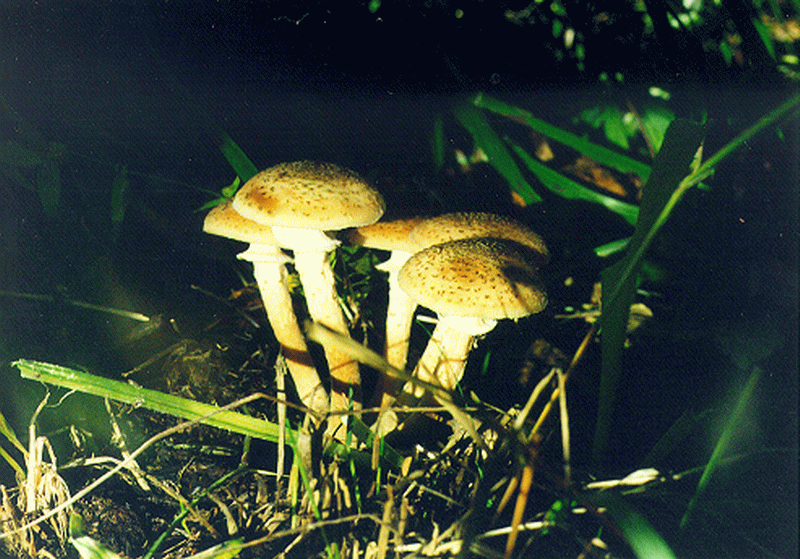 Один из основных признаков этого гриба – чехол. Появляясь из земли, гриб находится как бы в мешочке. Потом мешочек разрывается, и остатки его можно видеть всегда на нижней части ножки, а иногда – на шляпке.
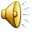 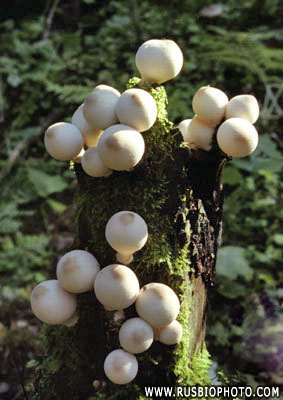 Росла «заячья картошка»,
Да не взял никто в лукошко.
А теперь прорвешь бочок – 
Пыхнет темный табачок.
Дождевик
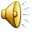 Ложный опенок
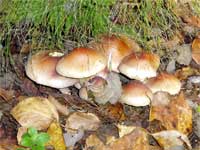 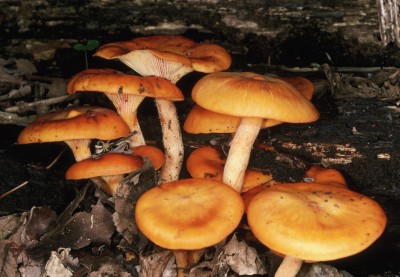 Ложные опята отличаются от настоящих яркой окраской. Ложный серно-желтый опенок имеет зеленовато-желтую или серо-желтую окраску шляпки с красно-бурым центром. По цвету шляпки и по неприятному запаху легко отличить этот опенок от настоящего.